CS 4530: Fundamentals of Software EngineeringModule 1.1 Course Introduction
Jon Bell, Adeel Bhutta and Mitch Wand
Khoury College of Computer Sciences
© 2024 Released under the CC BY-SA license
1
Instructors
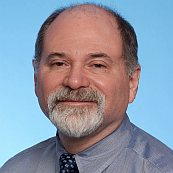 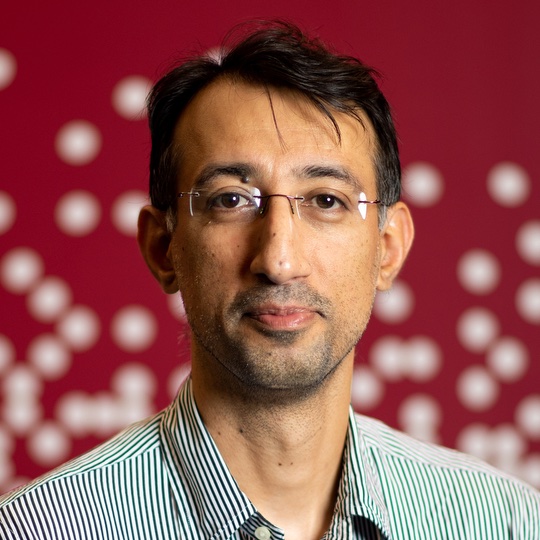 Jonathan Bell

Section 1
Mitch Wand

Section 4
Adeel Bhutta

Section 2, 3 & 5
2
Teaching Assistants
We have around 250 students and 15 teaching assistants.
Their contact info and pictures are on the website
https://neu-se.github.io/CS4530-Spring-2024/staff/
3
Learning Objectives for this Lesson
By the end of this lesson, you should be able to:
Explain in general terms what software engineering is 
List your weekly obligations as a student
List the requirements for completing the course
4
What is software engineering?
Software Engineering refers to the tools and processes that we use to 
design, 
construct, and
maintain programs 
over time.
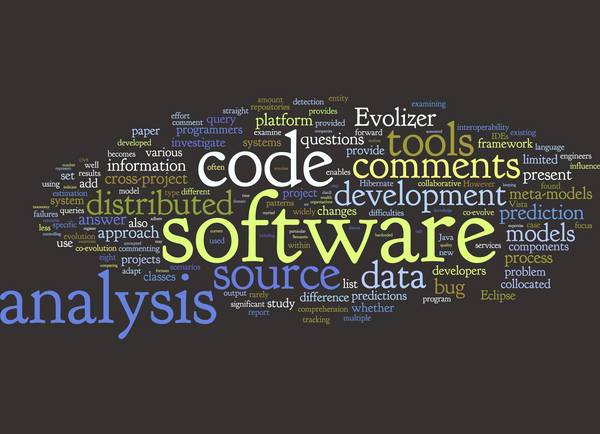 tools
5
methods
process model
Applying “engineering” to Software!
a “quality” focus
5
[Speaker Notes: Software engineering refers to study of all aspects of software development …. It is an attempt to apply a typical engineering “process” to building of software. The word cloud shows everything that’s typically part of SE. We will highlight the approaches that {hopefully} scale well.]
Software Engineering encompasses the entire software development life cycle
6
[Speaker Notes: We will look over all aspects of SDLC and our focus will be on TDD. There are several different SDLCs that have been proposed over the last half a century.]
But this raises many questions
How {big} is each cycle? When do you repeat it?
In terms of code to be written?
In terms of time?
In terms of person-power?
Can you have multiple cycles going at once?
What artifacts need to be produced at the end of each stage?
Need to prepare for the next time through the cycle.
Need to document what was done, so that others can build on your work.
7
[Speaker Notes: How are they different? Which one should you use? The answer is: it depends ….]
The answers depend on many factors
Depends on things like:
the size of the team (i.e., people)
the size of the product
The type of the project
the longevity of the product
There's no one "right" way; no universal process or silver bullet; there are always tradeoffs.
But there are best practices, which we will expect you to follow.
8
[Speaker Notes: Notice 3 Ps of project management]
Software Engineering is about People
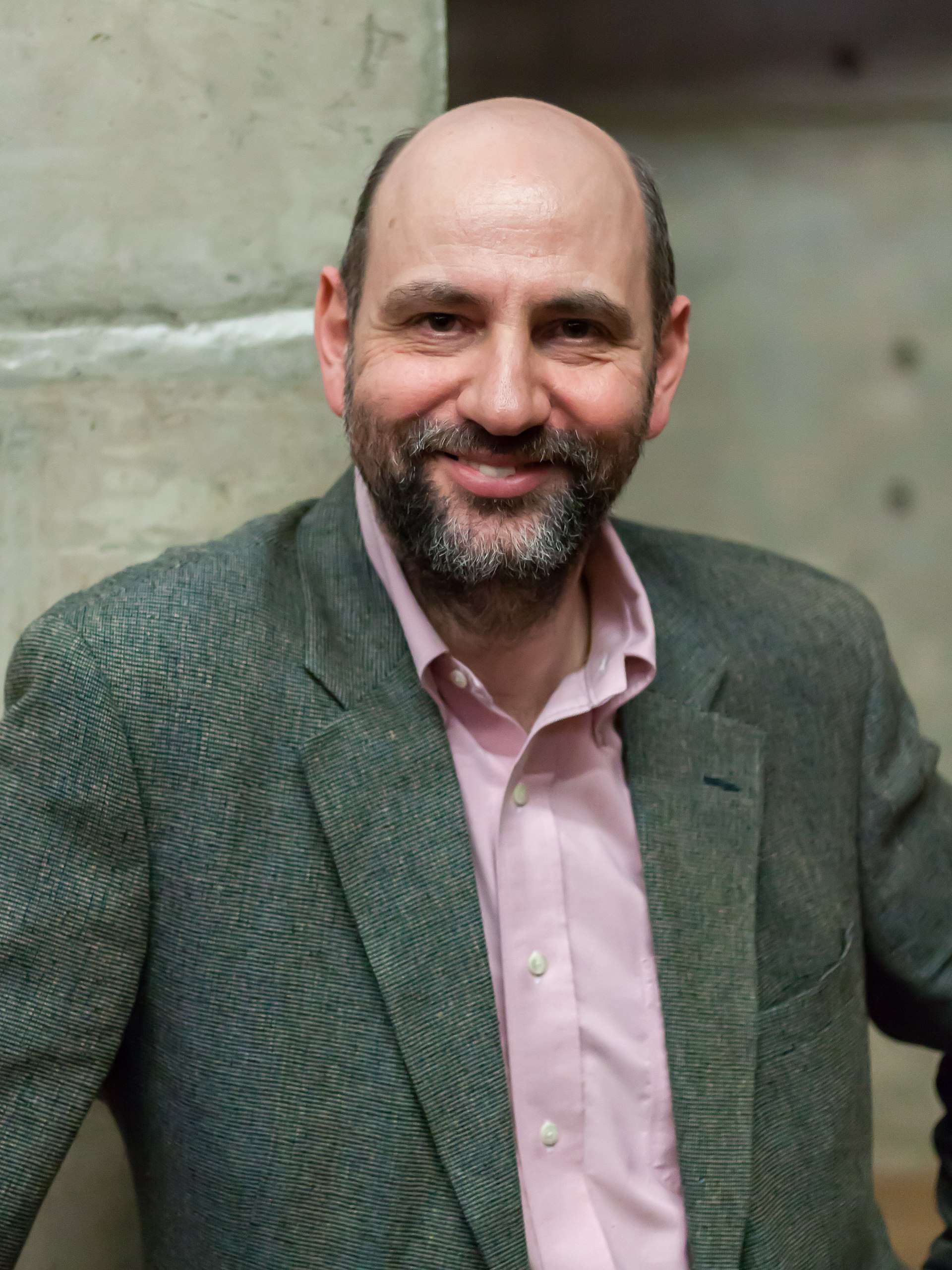 “Any fool can write code that a computer can understand. Good programmers write code that humans can understand”
- Martin Fowler
Learning Objectives for this course:
By the end of this course, you will--
Be able to define and describe the phases of the software engineering lifecycle.
Be able to explain the role of key processes and technologies in modern software development.
Be able to productively apply instances of major tools used in elementary SE tasks.
Design and implement a portfolio-worthy software engineering project in a small team environment that can be showcased to recruiters.
10
Approach
The course will mirror the steps of the software engineering life cycle
starting with requirements, through testing and deployment
Essentially you will be working on a team project that combines all aspects of SE.
We will move some material forward to make sure that you have the learning you need when you need it
11
Course Mechanics
Our goal is to provide a productive learning environment to both remote and on-the-ground students
100% attendance is expected for both on-the-ground and remote sections
Classes will include both lectures and in-class activities.
Be sure to bring your laptop
Weekly slides will be posted in advance, so be prepared to ask and answer questions about the material.
12
Course Mechanics:In-Class Exercises and Tutorials
There will often be in-class exercises to give you practice with the technologies we will use.
Typically, will consist of structured steps that will guide you through a typical task
Each instructor will use individual approach to grade in-class activities.
In addition, there will be tutorials posted on the web.
These will extend the in-class materials.
13
Course Requirements
We will start with an individual project, divided into 2 deliverables.  This is to be done individually
Then a group project, done in teams of about 4 people
There will be an exam on Mar 11-13 (Week 10 – Week after Spring break). There will not be a final exam.
The overall grading breakdown is:
30% Individual Assignments (Individual Projects 1 and 2)
40% Team Project
10% Participation & In-class activities
20% Week 10 Exam
14
[Speaker Notes: * Exam is on the first lecture after spring break]
Technology
We will use:
TypeScript as implementation language
Jest as Testing Framework
Visual Studio Code as our IDE
React for webapps
GitHub Projects for Project Management
GitHub Actions / Netlify /Heroku / Render for CI/CD
Also, other miscellaneous tools
15
We will use Covey.Town as the running codebase for the course
Covey.Town is a virtual meeting space.
Different groups of people can have simultaneous video calls, allowing participants to drift between different conversations, just like in real life. 
Inspired by existing products like Gather.Town, Sococo, and Gatherly.IO
But it is an open-source effort 
The features will be proposed and implemented by you! 
All implementation will take place in the TypeScript programming language, using React for the user interface.
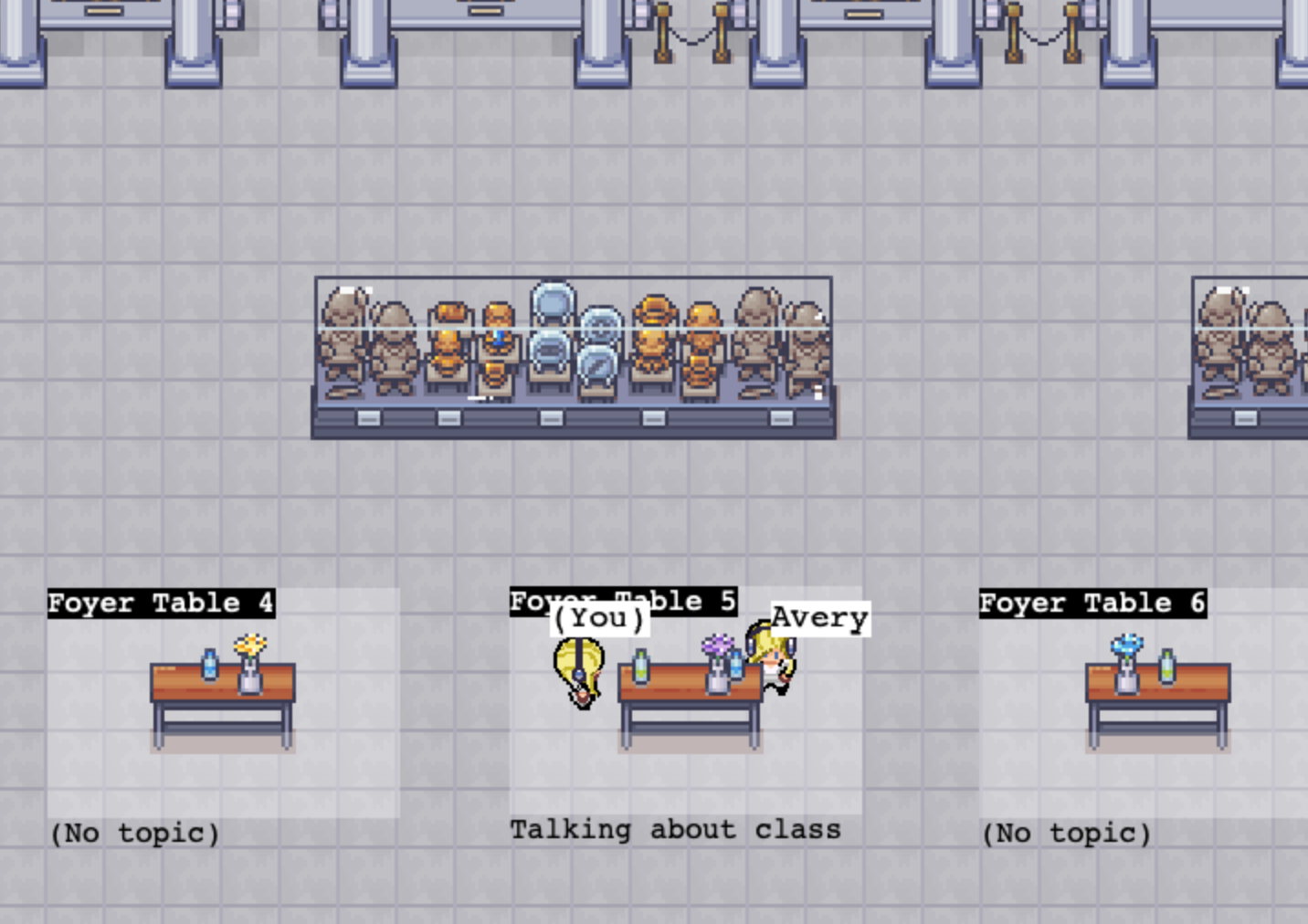 16
[Speaker Notes: Covey.Town provides a virtual meeting space where different groups of people can have simultaneous video calls, allowing participants to drift between different conversations, just like in real life. Covey.Town is inspired by existing products like Gather.Town , Sococo, and Gatherly.IO— but it is an open source effort, and the features will be proposed and implemented by you! All implementation will take place in the TypeScript programming language, using React for the user interface.]
Covey.Town and you
The individual projects will help you become familiar with the codebase.
The team project will be a new feature that you will propose.
Instructors form the teams with your input.
Further breakdown of team project grade (i.e., 40%) is:
Planning (20%)
Process (20%)
Product (40%)
Reports (20%)
Peer evaluations (surveys) may be utilized, and individual contributions WILL impact your project grade (between 0-100%).
17
Grade Appeal Policy
If you have concerns regarding the grading of your work, please let us know right away.
We provide mechanism for you to request regrades for all work submitted on Autograder (google form)
Do not post on Piazza or email your TA or instructor 
All regrade requests must be submitted within 7 days from your receipt of the graded work. 
If your regrade request is closed and you feel that the response was not satisfactory, you may appeal to the instructor via email within 48 hours
18
Late Policy
Your work is late if it is not turned in by the deadline. 
10% will be deducted for late HW (individual assignments) turned in within 24 hours after the due date 
Individual assignments submitted more than 24 hours late will receive a zero.
If you're worried about being busy around the time of a HW submission, please plan ahead and get started early.
No late submissions allowed for any group work
If you have an accommodation from Disability Resource Center, you must request it from the instructors separately for each assignment or exam.
DRC Accommodations are usually NOT available for Group Assignments (please work with instructor)
19
Academic Integrity (1)
Students must work individually on all homework assignments.
We encourage you to have high-level discussions with other students in the class about the assignments, however, we require that when you turn in an assignment, it is only your work. That is, copying any part of another student's assignment is strictly prohibited.
If you steal someone else's work, you fail the class.
You are responsible for protecting your work. If someone uses your work, with or without your permission, you fail the class.
20
Academic Integrity (2)
You are free to reuse small snippets of example code found on the Internet (e.g., via StackOverflow) provided that it is attributed. 
Use of co-pilot is permitted
If you are concerned that by reusing and attributing that copied code it may appear that you didn't complete the assignment yourself, then please raise a discussion with the instructor.
 If you are in doubt whether using others' work is allowed, you should assume that it is NOT allowed unless the instructors confirm otherwise.
21
Communication
Canvas
Course web page (https://neu-se.github.io/CS4530-Spring-2024)
Canvas will mirror the course web site. 
Assignments, important notices, etc., will appear in both places.
Piazza (see Canvas for link)
for questions about assignments, projects, etc.
Office Hours 
Schedule is available at (https://neu-se.github.io/CS4530-Spring-2024/staff/)
TA Office Hours are held via Khoury Office Hours App
22
Review
Now that you've studied this lesson, you should be able to:
Explain in general terms what software engineering is 
List your weekly obligations as a student
List the requirements for completing the course
23
[Speaker Notes: Lesson 1.1 Activity: IntroductionsActivity 1:  Introduce yourself and ask students to introduce themselves
Activity 2 {Optional}: Welcome Survey. Then discuss survey responses and answer questions]